Муниципальное бюджетное общеобразовательное учреждение
средняя общеобразовательная школа № 3 п. Эльбан
Амурского муниципального района
Хабаровского края
Урок литературного чтения 
2 класс
УМК «Школа России»
Валентина Александровна Осеева
«ВОЛШЕБНОЕ СЛОВО»
Подготовила: учитель начальных классов
Ускова Татьяна Васильевна
вторая  квалификационная категория
Речевая разминка

 Ок- ок –ок –падает снежок
Ип- ип- ип – слышу снега скрип
Ре-ре-ре – горы в снежном серебре
Синквейн
----------- (уважение)
Воспитанный, внимательный, вежливый.
Помогает, заботится, радует.
Он доброжелателен к окружающим.
Человек.
Уважение – почтительное отношение, основанное на признании чьих – нибудь  достоинств.
Вежливость – учтивость, обходительность, предупредительность.
Валентина Александровна родилась 15 апреля в г. Киеве.
Для В.Осеевой сама жизнь была волшебством. Она много писала для малышей- стихи, рассказы, сказки. Увлекательные истории цикла рассказов«Волшебное слово» очень нравились детям. Работала В.Осеева воспитательницей в детских учреждениях и считала это своим призванием.
Валентина Александровна Осеева
1902 - 1969
Валентина Александровна Осеева
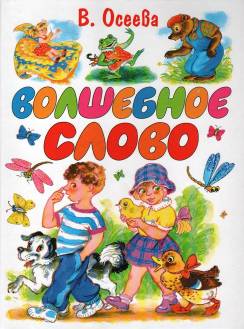 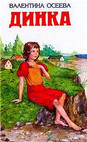 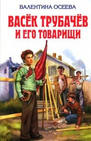 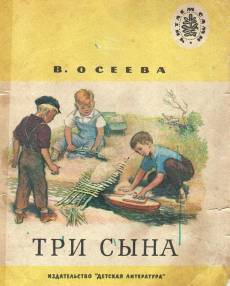 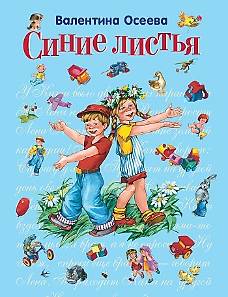 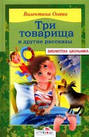 Словарная работа
Покосился – смотреть искоса, сбоку.
Буркнул – говорил ворчливо, непонятно, бурчал.
Чуть не поддал хорошенько – значение слова на стр. 215
Пустяки – мелкое, ничтожное обстоятельство, безделица.
Стряпает – значение слова на стр. 215.
Противень -  железный лист с загнутыми краями для жарения, печения. 
Морщинки -  складки на коже лица. 
Сквер -  парк, сад в городе.
Сердитое лицо  -  обиженное
Дополните предложения недостающими словами.
пирожок
1.Бабушка дала Павлику……..

2.Павлик попросил у Лены…..

3.У старшего брата была…….
краски
лодка
Рефлексия
Относись к людям так,Как бы ты хотел,Чтобы они относились к тебе.
Рефлексия
Я уважителен и доброжелателен к людям
я не всегда был уважителен и доброжелателен, но после сегодняшнего урока постараюсь измениться.
мне трудно быть уважительным и вежливым.
Спасибо за урок !
Источники:
http://festival.1september.ru/articles/594385
http://900igr.net/prezentatsii/literatura/V.Oseeva-urok/V.Oseeva-urok.html
http://vstrecha.lschool4.ru/index.php?option=com_remository&func=fileinfo&id=223&Itemid=249
http://nsportal.ru/nachalnaya-shkola/chtenie/library/urok-po-literaturnomu-chteniyu-po-teme-vaoseeva-volshebnoe-slovo
http://www.rusedu.ru/detail_13299.html
http://pedsovet.su/load/239-1-0-6974
http://drawreactor.ru/wp-content/uploads/2011/02/1843_359975.jpg
http://images.yandex.ru/yandsearch?p=4&text=%D0%BA%D0%B0%D1%80%D1%82%D0%B8%D0%BD%D0%BA%D0%B0%20%D0%BC%D0%B0%D0%BB%D1%8C%D1%87%D0%B8%D0%BA%D0%B0%20%D1%88%D0%BA%D0%BE%D0%BB%D1%8C%D0%BD%D0%B8%D0%BA%D0%B0&stype=image&noreask=1&lr=76&ed=1
http://vstrecha.lschool4.ru/index.php?option=com_remository&Itemid=249&func=startdown&id=223
http://www.openclass.ru/node/215298
http://smidsc5.narod.ru/oseeva_2011.htm
http://smidsc5.narod.ru/oseeva_2011.htm
http://nsportal.ru/sites/default/files/urok_literaturnogo_chteniya.doc
ttp://prezentacii.com/
http://nsportal.ru/nachalnaya-shkola/chtenie/n-nosov-na-gorke